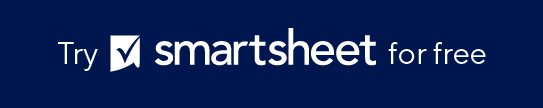 Expanded Process SIPOC Slide Template
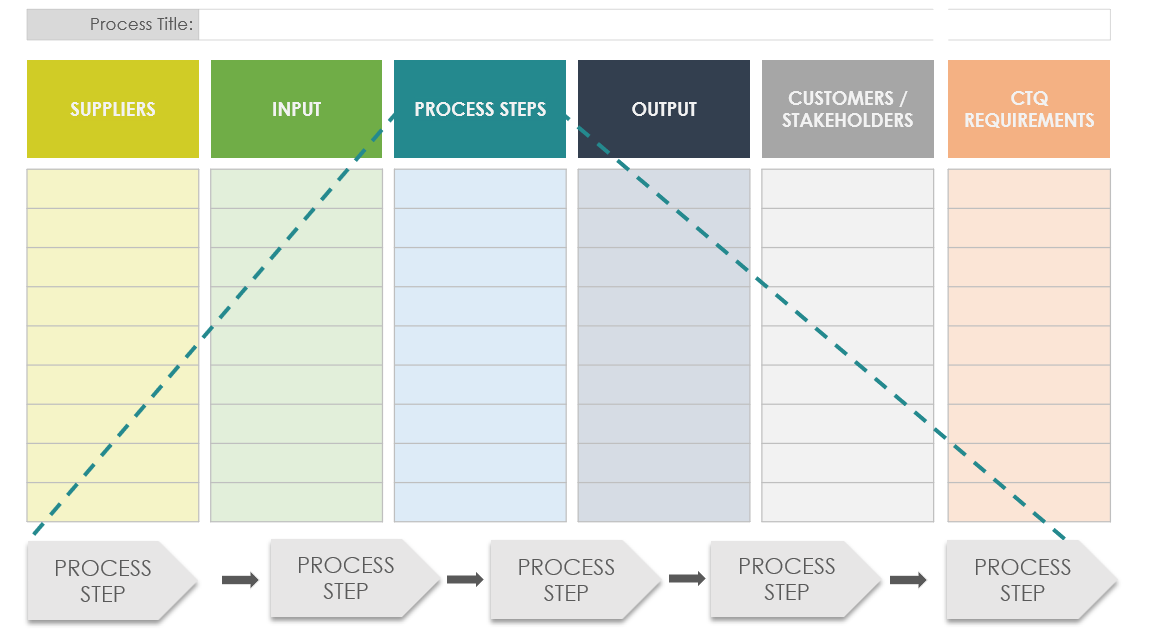 PROCESS STEP
PROCESS STEP
PROCESS STEP
PROCESS STEP
PROCESS STEP